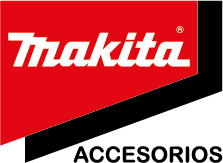 B-49373
    JUEGO DE ACCESORIOS MULTIPROPOSITO
                         75 PIEZAS
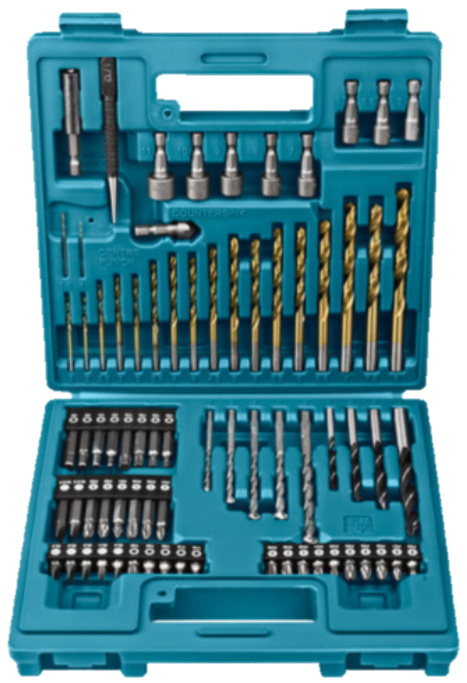 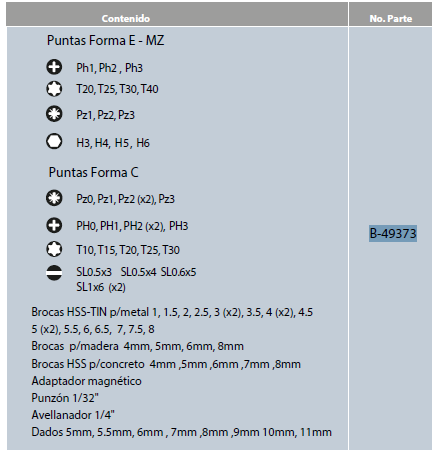 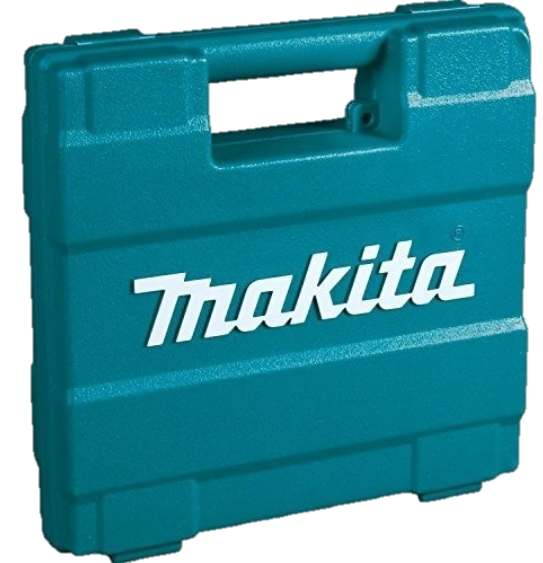